No lake (f09_f09 + rHDMA)
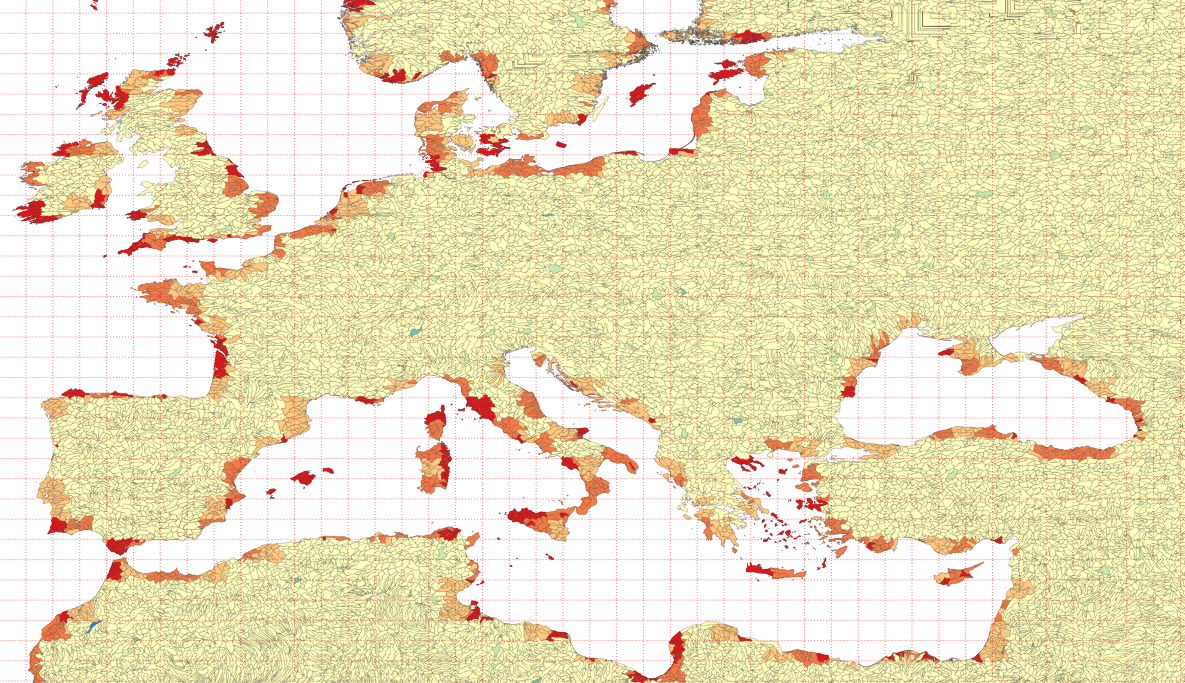 Med_frac_rof_lfrac
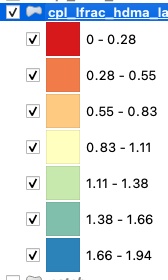 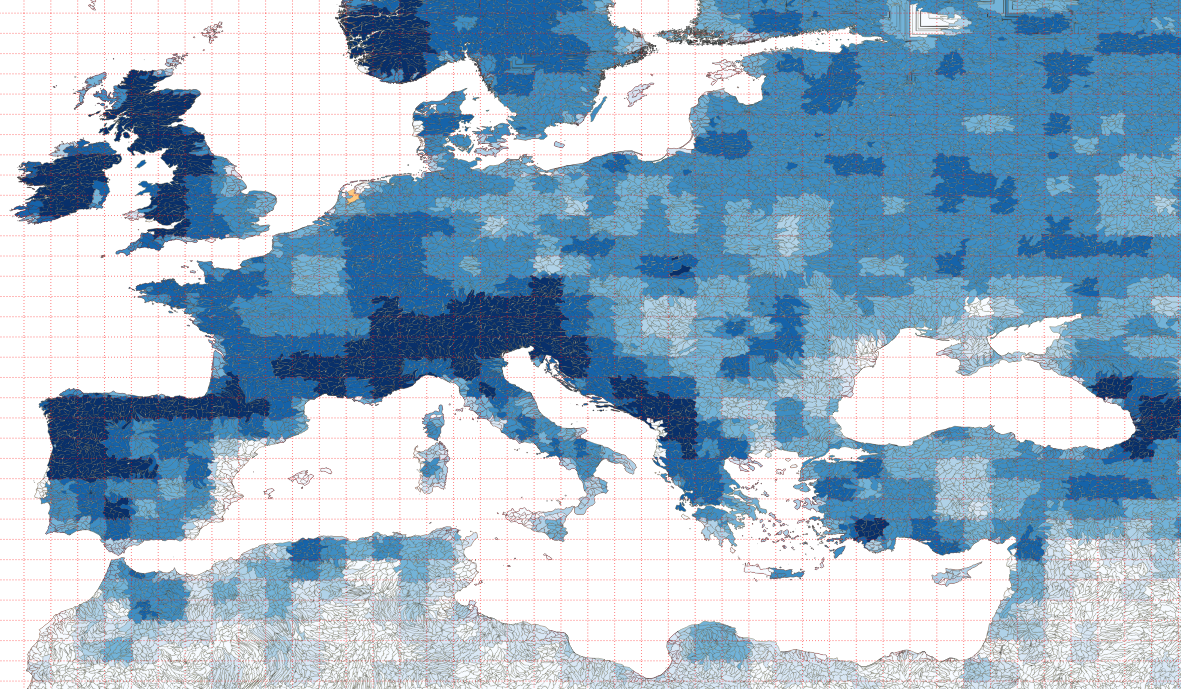 total_rof_imported
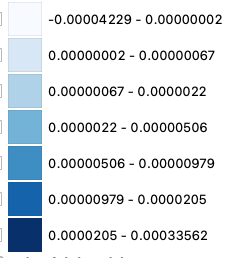 lake (f09_f09 + rHDMAlk)
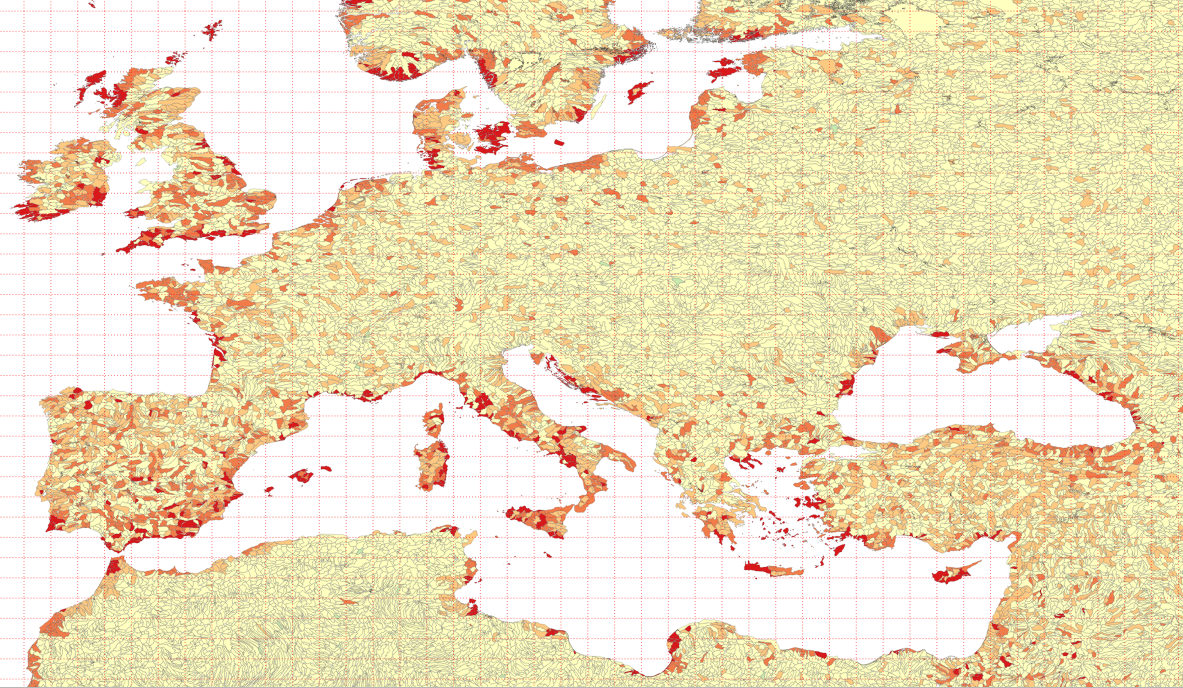 Med_frac_rof_lfrac
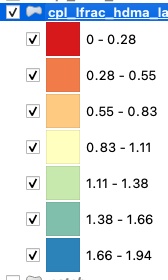 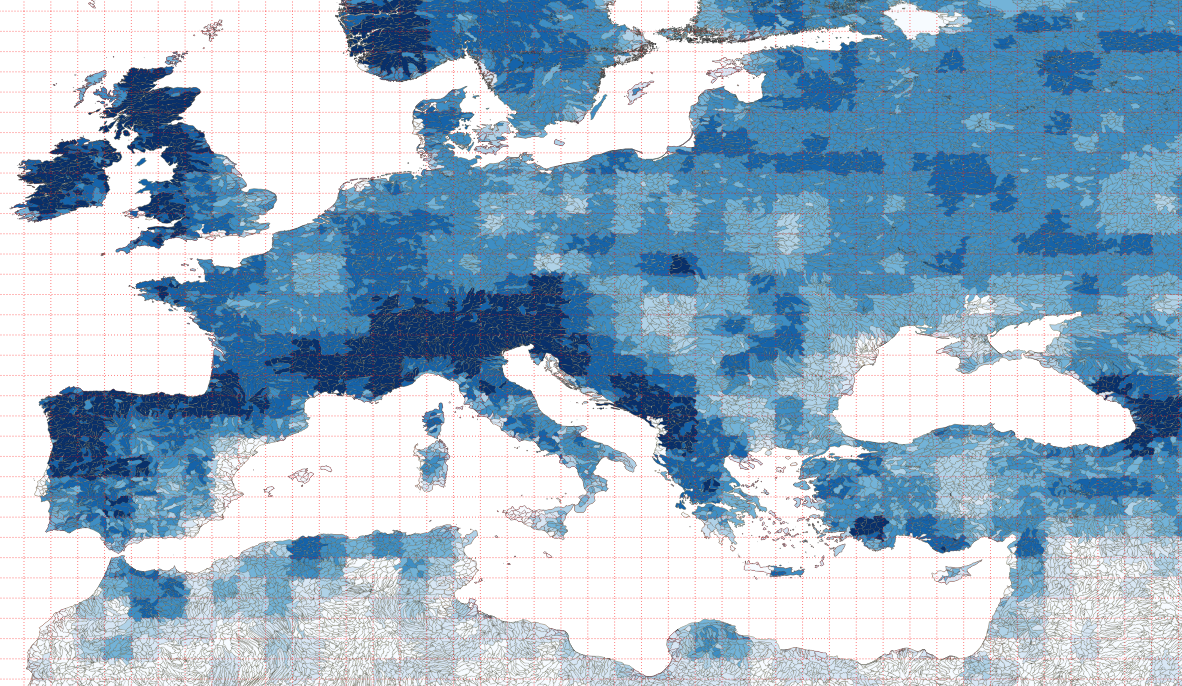 total_rof_imported
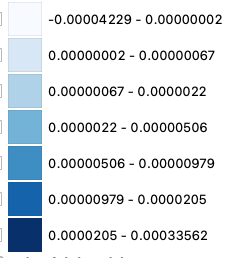 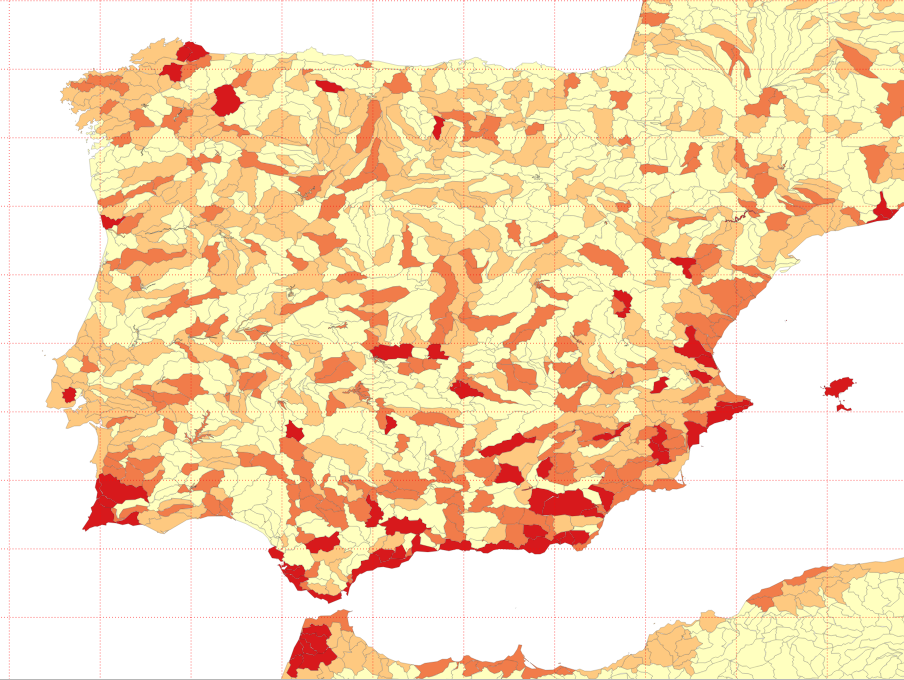 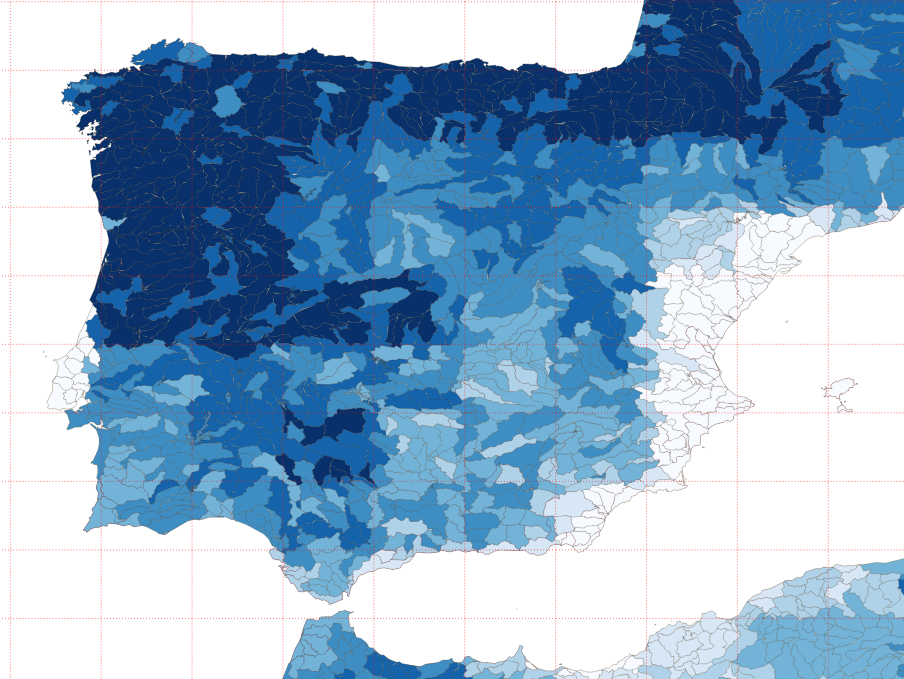 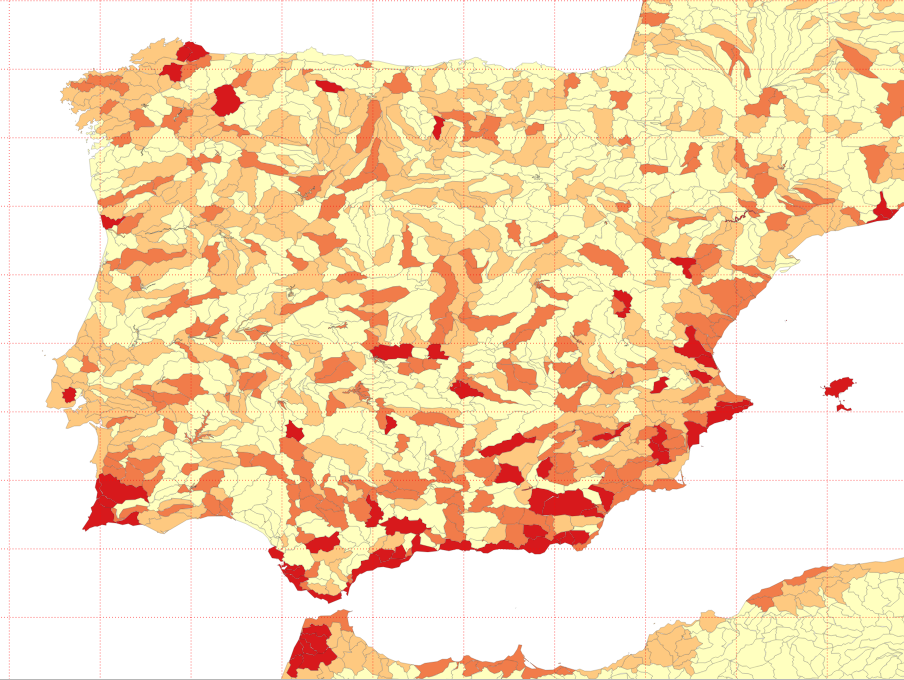